স্বাগতম
পরিচিতি
শিক্ষক
পাঠ
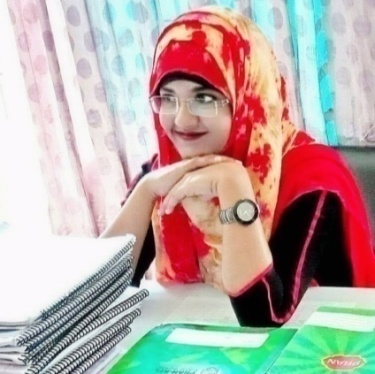 শ্রেণিঃ ষষ্ঠ
বিষয়ঃ গণিত
অধ্যায়ঃ দ্বিতীয়
অনুশীলনীঃ ২.৩  
সময়ঃ ৪০ মিনিট
শামীমা আক্তার আশা
সহকারী শিক্ষক
প্রাণ-আরএফএল পাবলিক স্কুল
শায়েস্তাগঞ্জ, হবিগঞ্জ
আজকের পাঠ
ঐকিক নিয়ম
শিখনফল
এই পাঠ শেষে শিক্ষার্থীরা-

১। ঐকিক নিয়ম কী জানতে পারবে।
২। ঐকিক নিয়মে কীভাবে সমাধান করতে হয় জানতে পারবে। 
৩। ঐকিক নিয়মে বিভিন্ন গাণিতিক সমস্যা সমাধান   করতে পারবে।
ঐকিক নিয়ম
ঐকিক শব্দটি এসেছে একক শব্দ থেকে আর একক বলতে বুঝায় এক।
প্রথমে একটির দাম বা একজনে করতে পারে সেটি বের করে সম্পূর্ণ অঙ্ক সমাধান করার পদ্ধতিকে ঐকিক নিয়ম বলে।
অন্যভাবে,
কতগুলো জিনিসের দাম, ওজন পরিমান দেওয়া থাকলে, প্রথমে একটির দাম, ওজন অথবা পরিমান বের করে তা থেকে নির্দিষ্ট সংখ্যাক একই   জাতীয় জিনিসের মূল্য, ওজন, পরিমান নির্ণয় করার পদ্ধতিকে ঐকিক    নিয়ম বলে।
অঙ্ক করার নিয়ম
প্রশ্নে যেটি চাওয়া হয় অর্থাৎ কত জন, মূল্য, দিন ইত্যাদি সেটি আমরা শেষে লিখবো। যেমন নিচে ১ নম্বর অংকে আমাদের দিন বের করতে    হবে তাই আমরা দিন কথাটি শেষ অংশে লিখেছি।
যখন আমরা ১ জনে বা ১ দিনে করতে পারে লিখবো তখন লক্ষ্য রাখতে হবে যে ১ জনে বা ১ দিনে করতে সময় বেশি লাগবে নাকি কম লাগবে, যদি সময় বেশি লাগে তাহলে আমরা গুণ করবো আর যদি সময় কম   লাগে তাহলে আমরা ভাগ করবো।
মনে করি, ১০টি বলপেনের দাম ৫০ টাকা।
তাহলে, ১ টি বলপেনের দাম       টাকা বা ৫ টাকা। 
এখন ১টি বলপেনের দাম থেকে যেকোনো সংখ্যক বলপেনের দাম নির্ণয় করা যায়। 
যেমন, ৮ টি বলপেনের দাম (৫X৮) টাকা বা ৪০ টাকা। 
অতএব, ঐকিক নিয়মের সাহায্যে আমরা ১টি জিনিসের দাম, ওজন, পরিমাণ নির্ণয় করে নির্দিষ্ট সংখ্যক জিনিসের দাম,ওজন, পরিমাণ নির্ণয় করতে পারি।
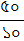 উদাহরণ ১৪। ১০ জন লোক একটি কাজ ৯ দিনে করতে পারে।৫ জন লোক উক্ত কাজ কত দিনে করতে পারবে?
সমাধান:
		১০ জন লোকে কাজটি করতে পারে ৯ দিনে
		১  ”    ”    ”    ”   ”   ৯১০ দিনে বা ৯০ দিনে। 
এক্ষেত্রে, কাজটি এক জন লোককে করতে হলে ১০ গুণ সময় লাগবে। অর্থাৎ ১ জন লোক ঐ কাজটি ৯০ দিনে করতে পারে। এখন ঐ কাজ ৫ জন লোকে করলে তাদের সময় ১ জন লোকের সময়ের চেয়ে কম হবে।অর্থাৎ ৫ জন লোকের কাজটি করতে   সময় লাগে  দিন      বা ১৮ দিন। এখানে একজন লোকের কাজটি করতে যে সময় লাগে সেই সময়কে ৫ দ্বারা ভাগ করে ৫ জন লোকের সময় নির্ণয় করা হয়েছে।
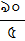 উদাহরণ ১৫। একটি ছাত্রাবাসে ৫০ জন ছাত্রের জন্য ৪ দিনের খাদ্য মজুদ আছে।ঐ পরিমাণ খাদ্যে ২০ জন ছাত্রের কতদিন চলবে?
সমাধান : 	৫০ জন ছাত্রের খাদ্য আছে ৪ দিনের
		১  ”    ”   ”   ”   ৫০৪ দিনের বা ২০০ দিনের
		২০ ”    ”   ”   ”               দিনের বা ১০ দিনের 
এখানে,যে পরিমাণ খাদ্যে ৫০ জনের ৪ দিন চলে, 
সেই পরিমাণ খাদ্যে ১ জনের ২০০ দিন চলে।
আবার ঐ পরিমাণ খাদ্যে ২০ জন ছাত্রের ১০ দিন চলে।তা হলে দেখা যাচ্ছে যে, লোক সংখ্যা কমলে দিন বাড়ে আবার লোক সংখ্যা বাড়লে দিন কমে।
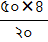 কাজ
১। ৭ কেজি চালের দাম ২৮০ টাকা হলে, ১৫ কেজি চালের দাম কত?

২। একটি ছাত্রাবাসে ৫০ জনের ১৫ দিনের খাদ্য মজুত আছে। ঐ পরিমাণ খাদ্যে ২৫ জনের কত দিন চলবে?
বাড়ির কাজ
১। ২৫ জন ছাত্র বাস করে এমন ছাত্রাবাসে যেখানে সপ্তাহে পানির প্রয়োজন হয় ৬২৫ গ্যালন। সপ্তাহে ৯০০ গ্যালন   পানিতে কতজন ছাত্র প্রয়োজন মিটাতে পারবে?

২। একটি বাঁধ তৈরি করতে ৩৬০ জন শ্রমিকের ২৫ দিন   সময় লাগে। ১৮ দিনে বাঁধটির কাজ শেষ করতে হলে, কতজন অতিরিক্ত শ্রমিক লাগবে?
ধন্যবাদ